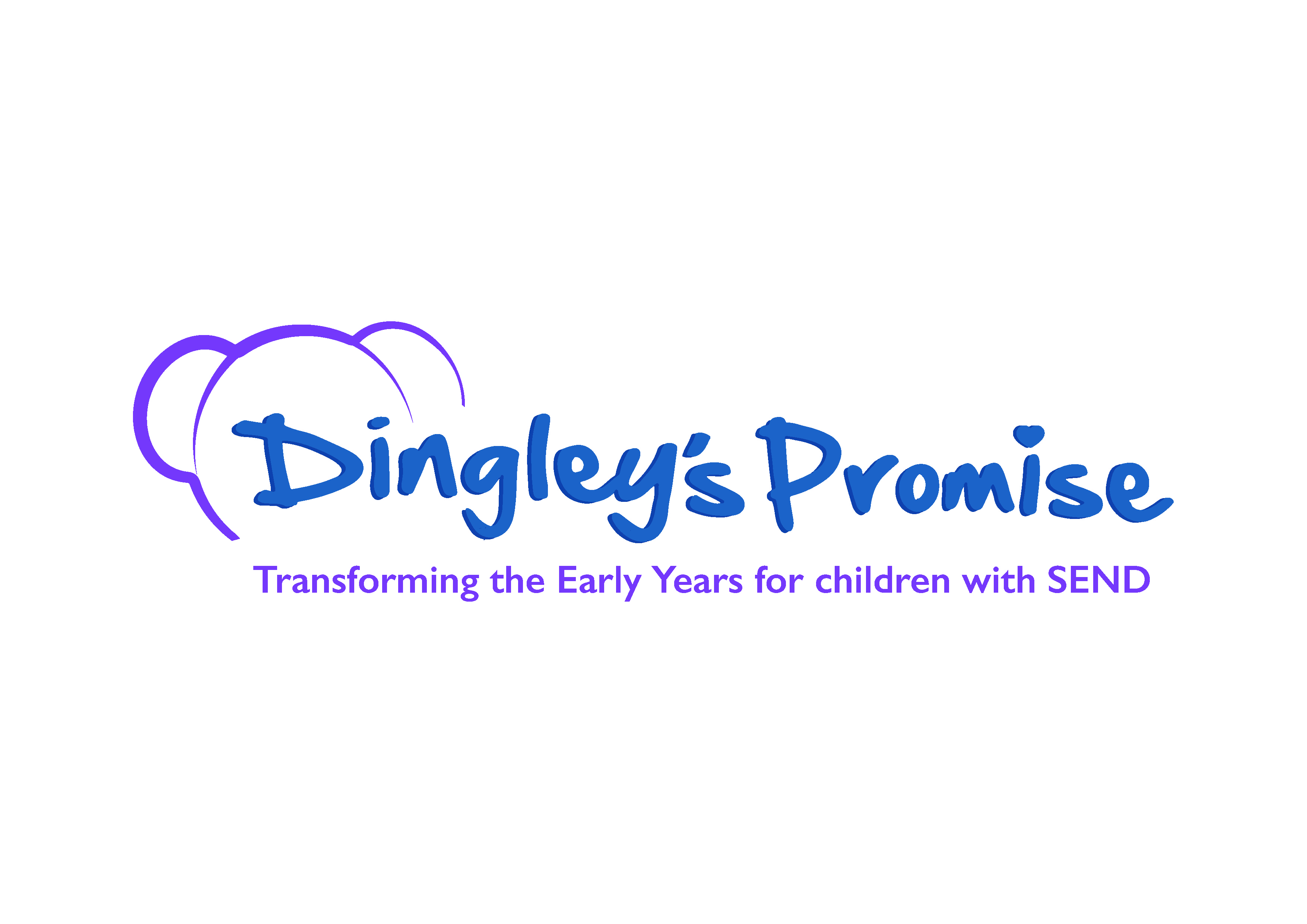 Welcome to our Inclusion Lunch Break!
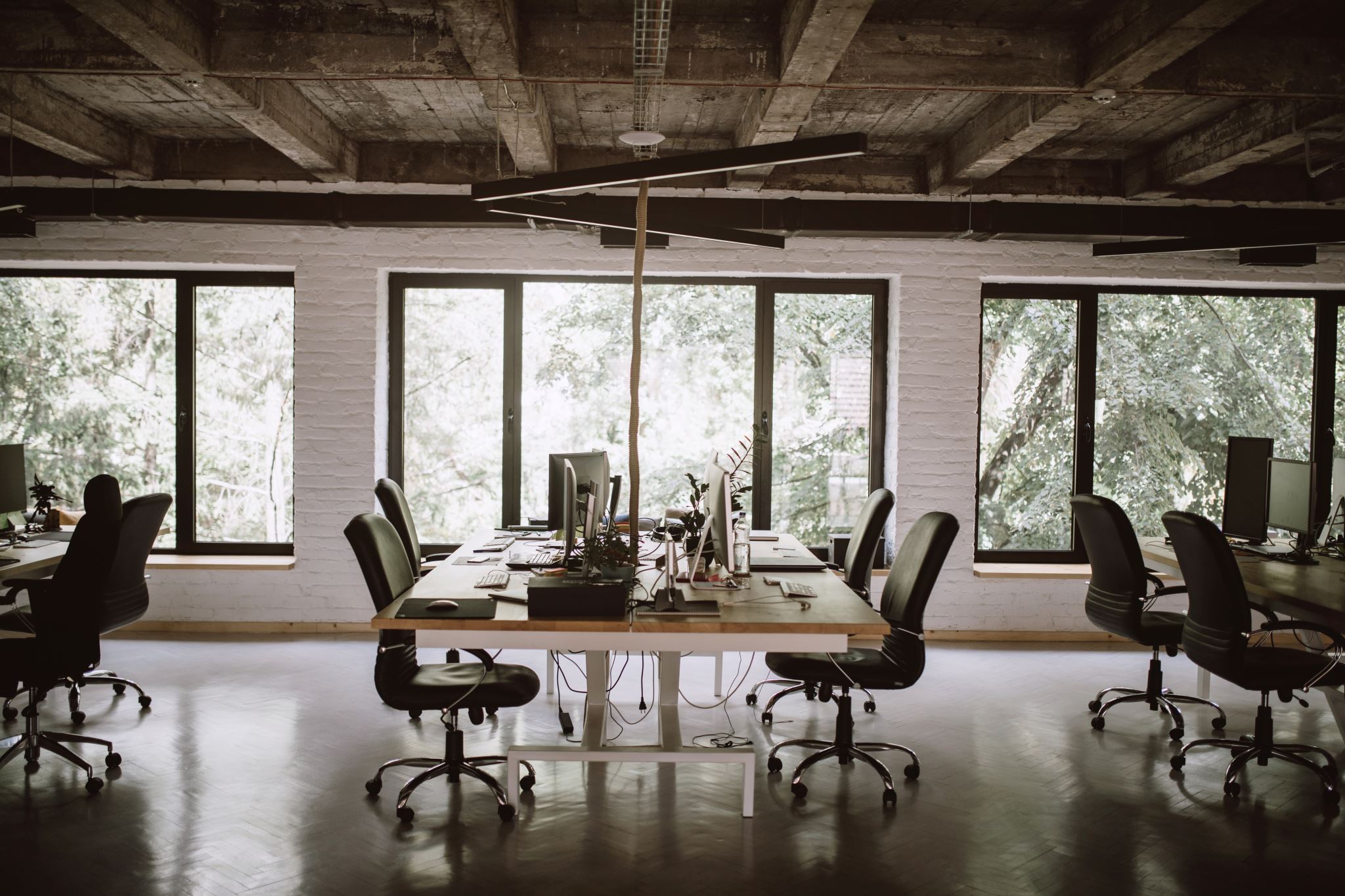 Agenda
Introductions and welcome
What we talked about last time
Spotlight session –Engaging schools in transitions and inclusion
Update from Dingley's
Ask the room
What next?
How shall we work today?
Cameras, mics, joining in and chat
To maintain a safe space we will not make notes or record the session 
You can access the chat afterwards for contacts and resources and ideas shared
Our LA webspace will host our slides
Can you give yourself this time?
Are you comfy?
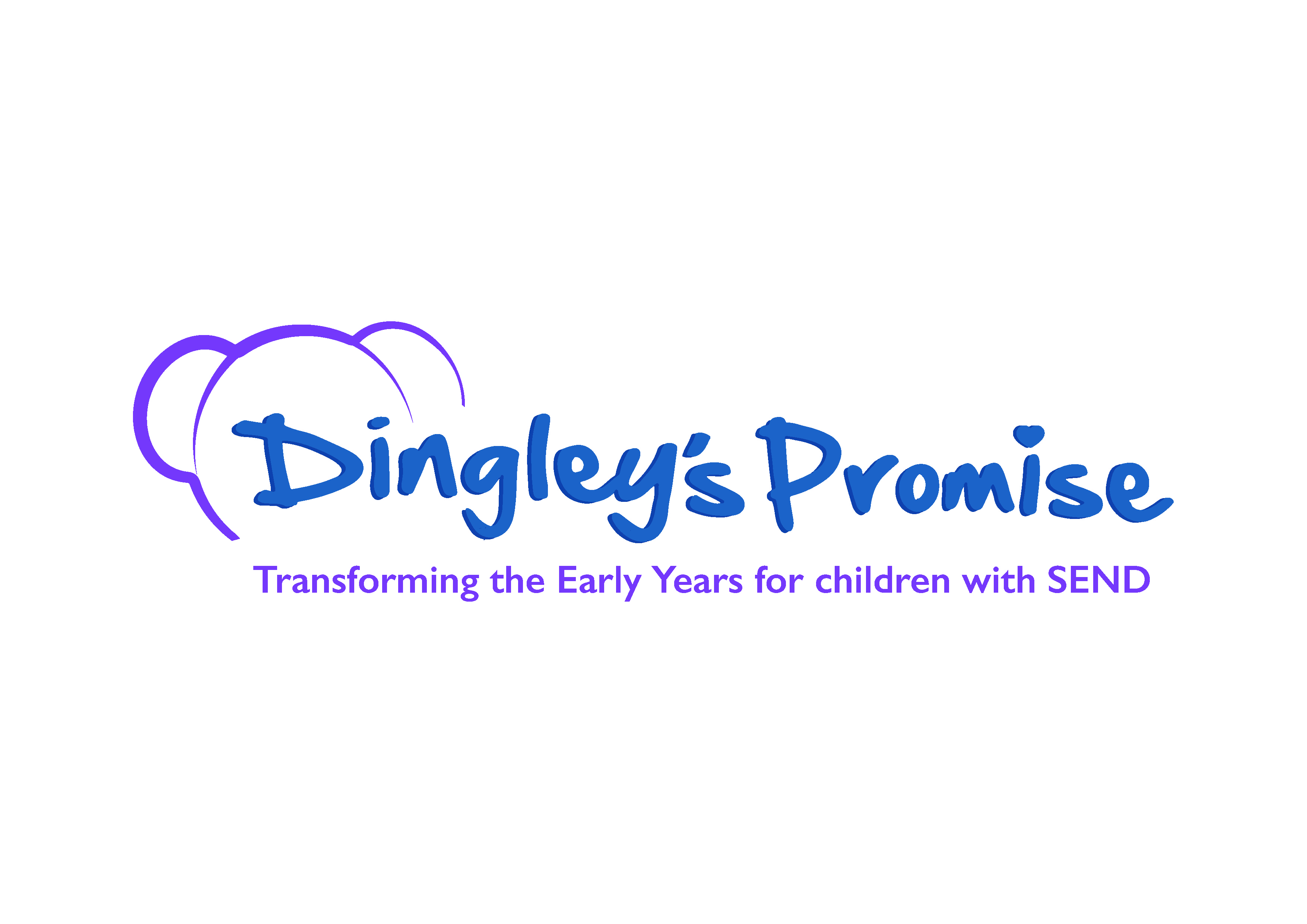 Who we are, and what we do
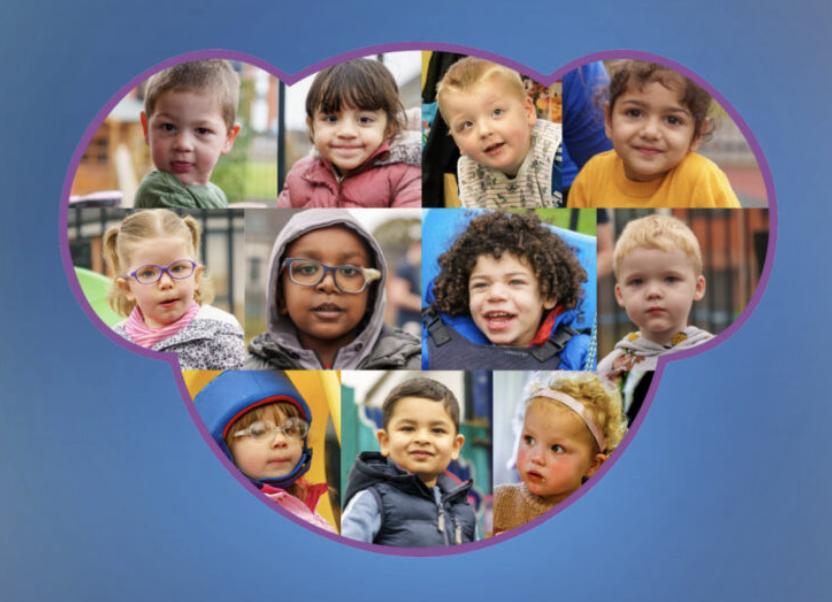 A charity delivering specialist nursery provision for children with SEND
Working with children, families and mainstream providers
Thousands of children and families supported over 40 years
35% to 70% transitions to the mainstream

A will to drive an inclusion movement
96% of THOUSANDS of practitioners who complete out Inclusive Practice course tell they can support more children with SEND
Working across the UK with LAs, providers, partners & parents
Lobbying for change nationally representing their voices

www.dingley.org.uk
Why the lunch breaks?
DfE funded for 18 months
Early Years SEND Partnership
An opportunity to engage with more of you!
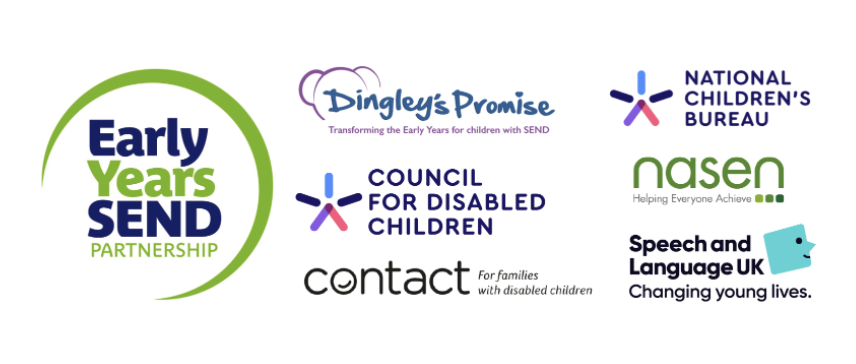 https://councilfordisabledchildren.org.uk/about-us-0/networks/early-years-send/eysend-partnership
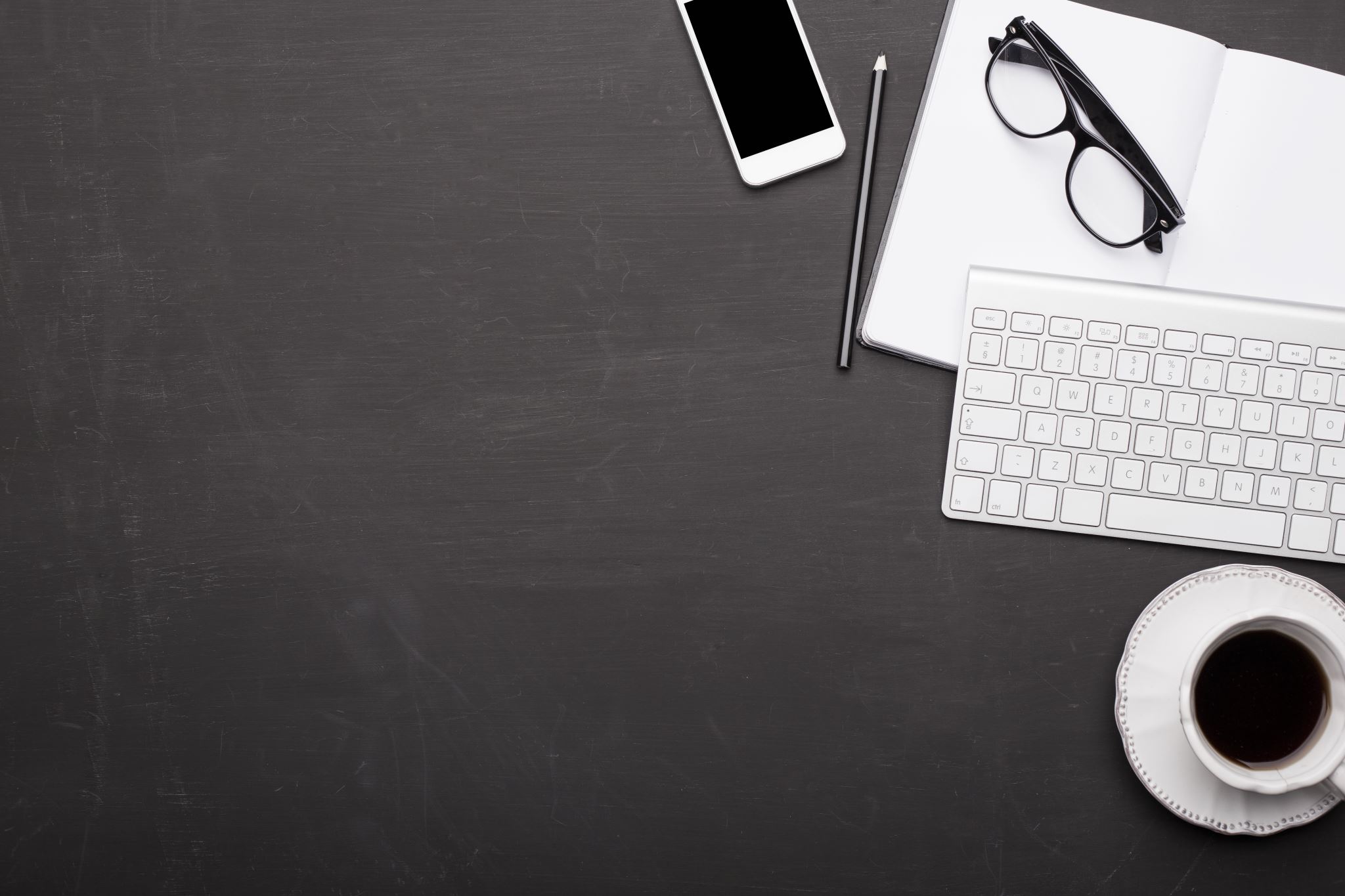 Please tell us who you are in the chat and leave your email so we can stay in touch directly
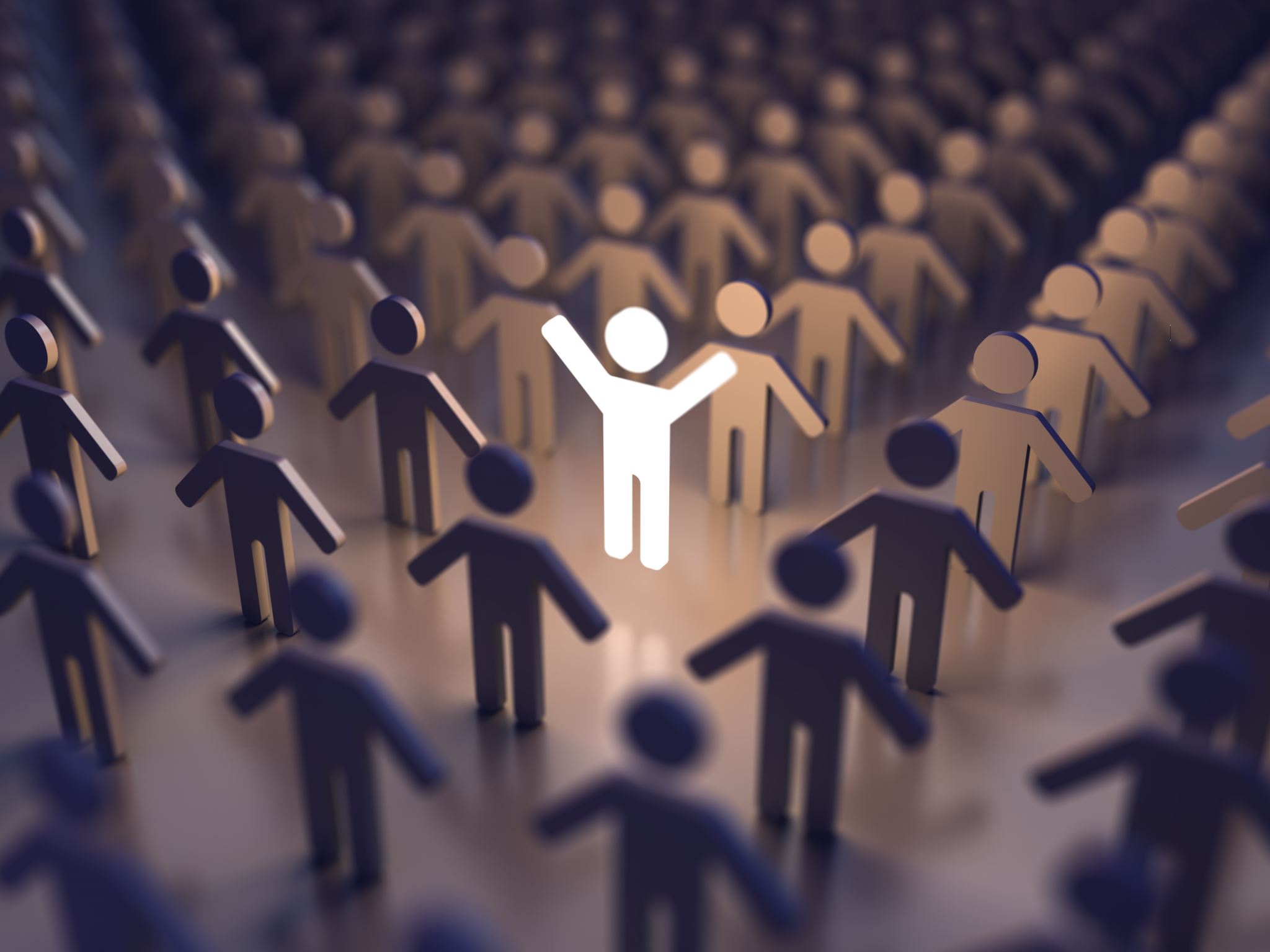 Our spotlight last time…The new assessment guidance
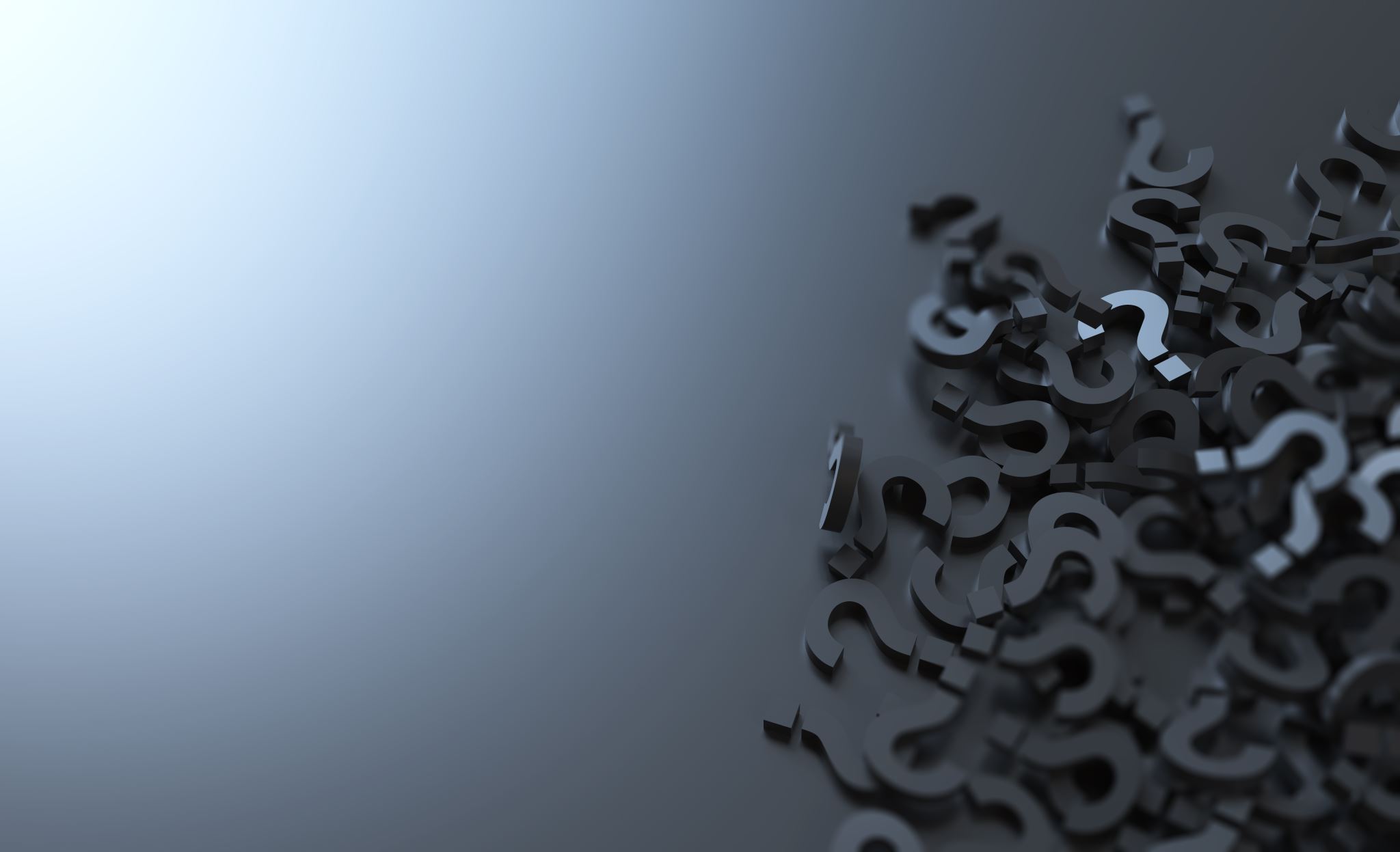 Some considerations
We welcome common guidance
We need to marry up with local processes for allocating funding
There are some fab examples of tools being used by YOU now
More guidance will follow
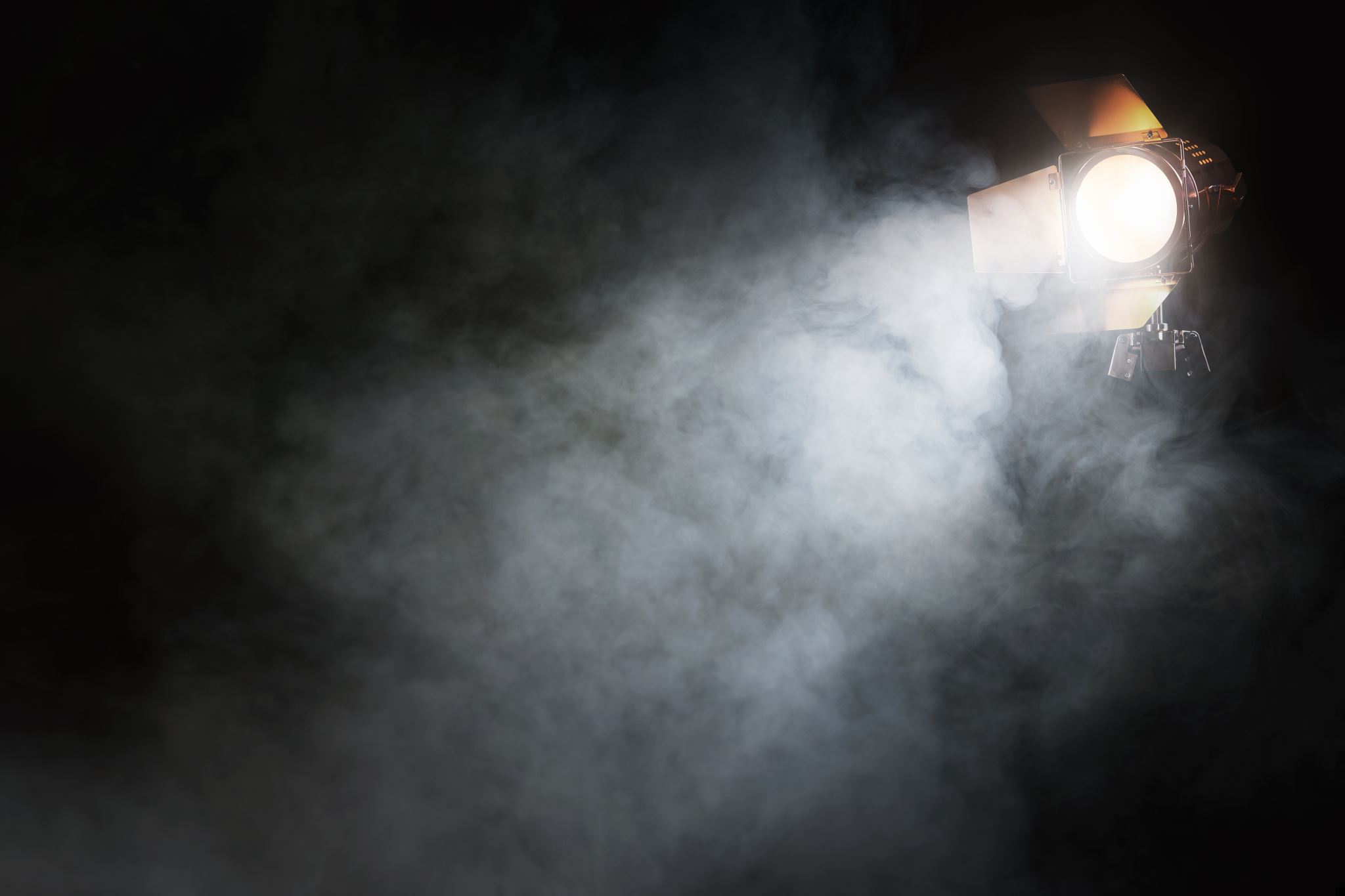 Spotlight session this time
Engaging and supporting schools in transitions and inclusion
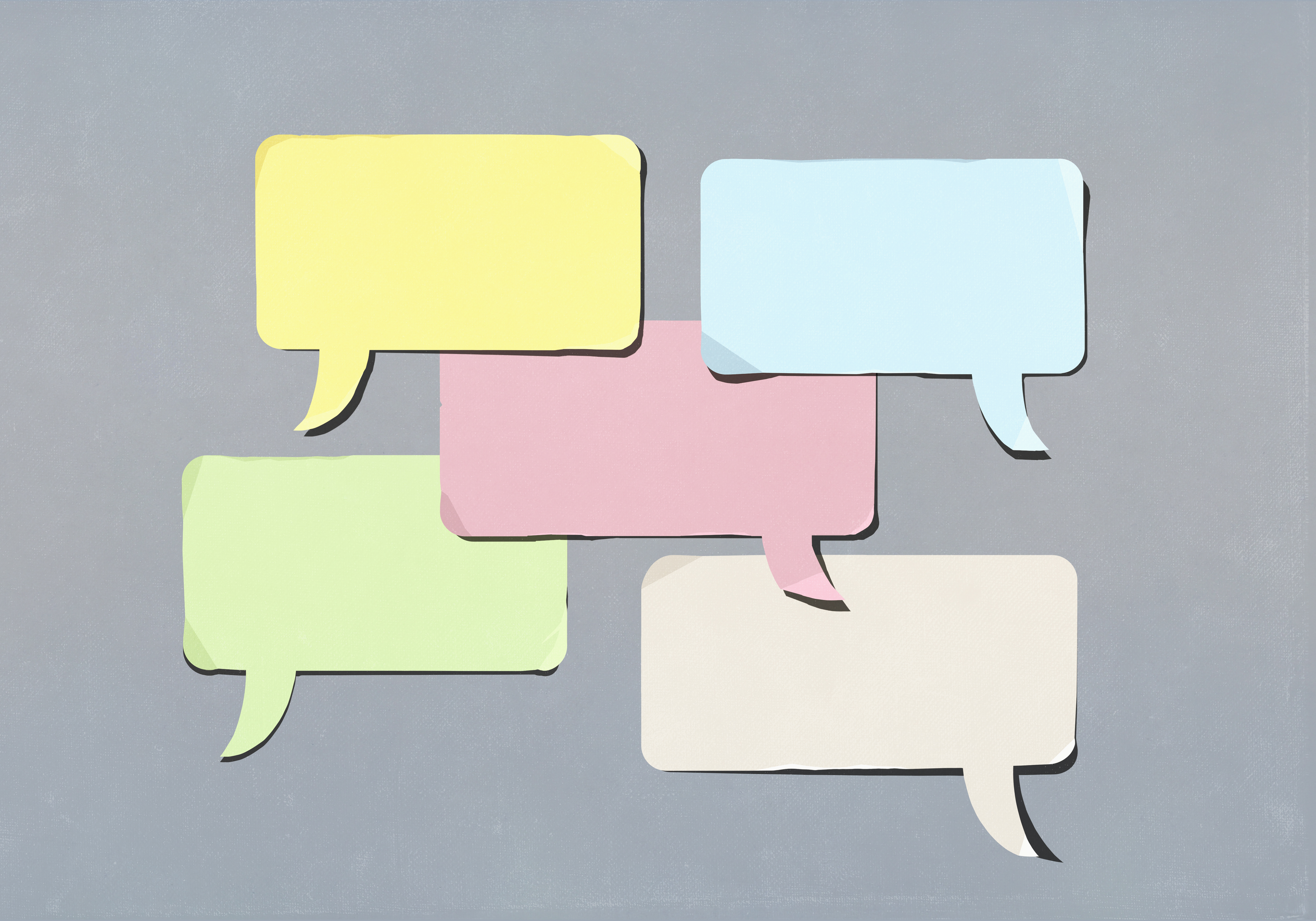 You tell us…
Working together on transitions can be difficult
Children without and EHCP are being turned away 
Children are having deferred entry
Children may have VERY part time entry yet have been accessing 15 or 30 hrs before
What else?
Why?
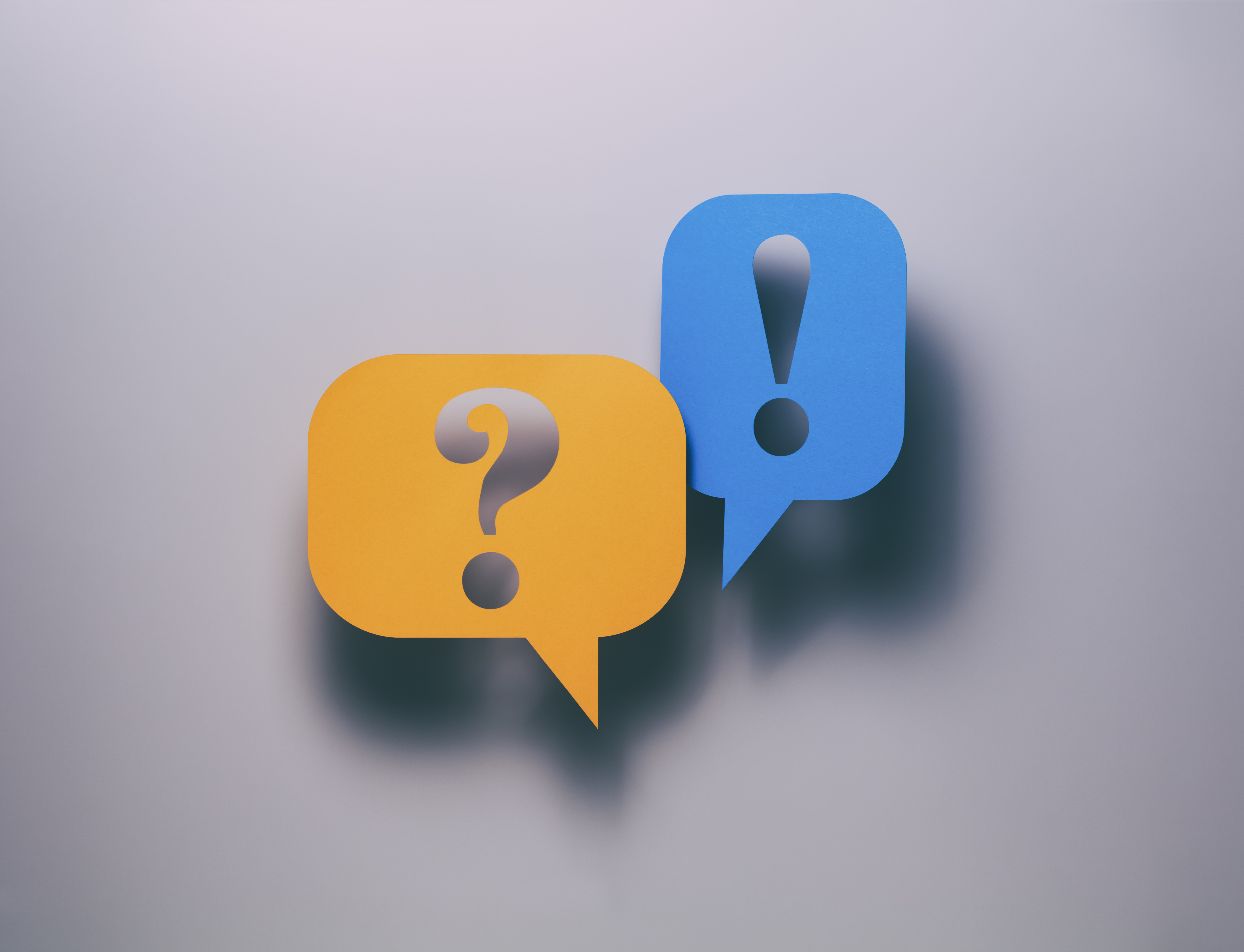 Why does it matter?
Children with SEND face multiple disadvantage already
Parents and carers may become more anxious and rely on “professionals” to guide them
The push back of places creates a bottleneck and insufficiency of childcare places
If we want to narrow ANY gap we focus on early years and transitions
Some of the solutions are simple
What else?
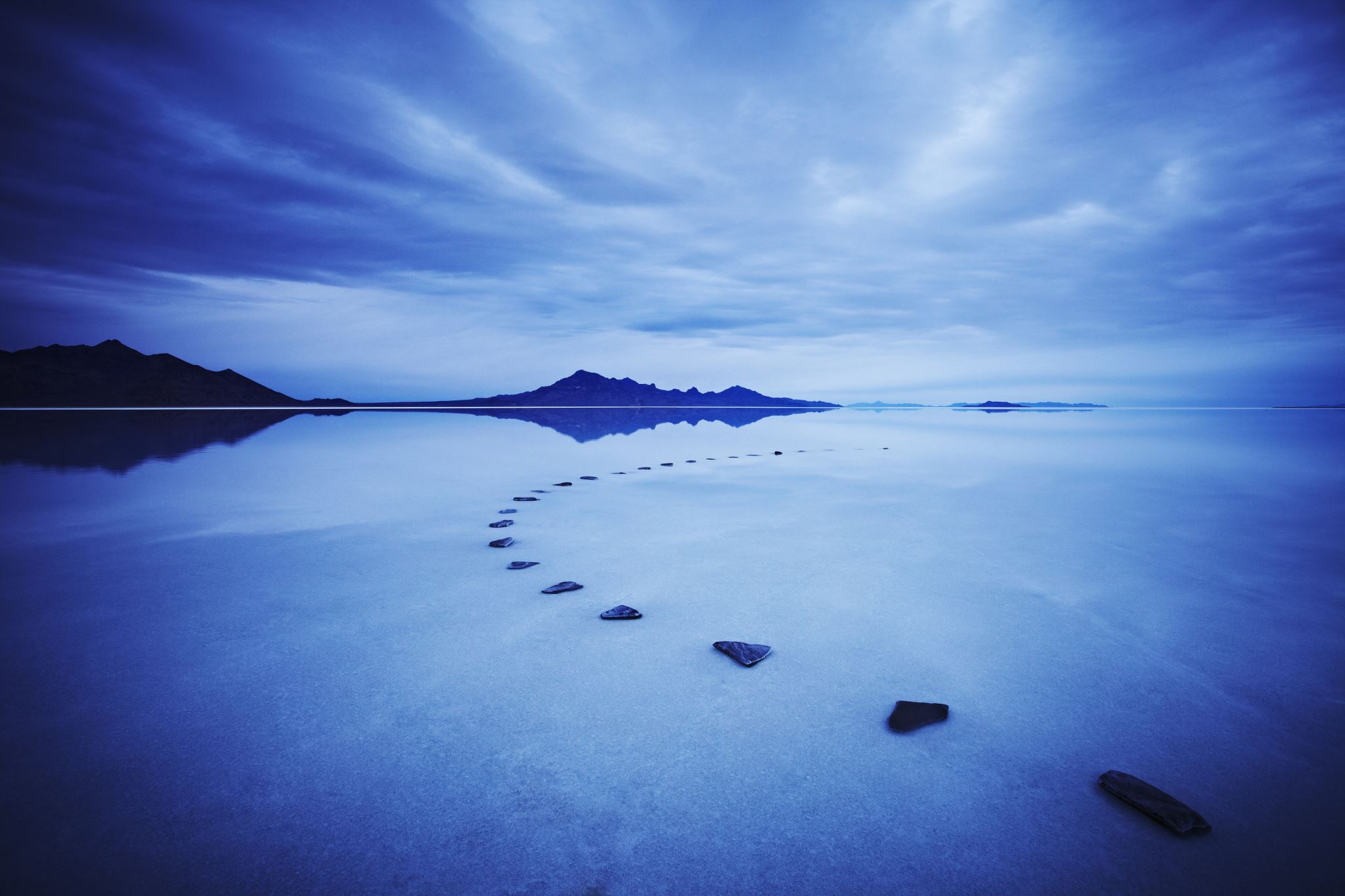 So what works?What are you doing?What can you share? What works?How do you know?
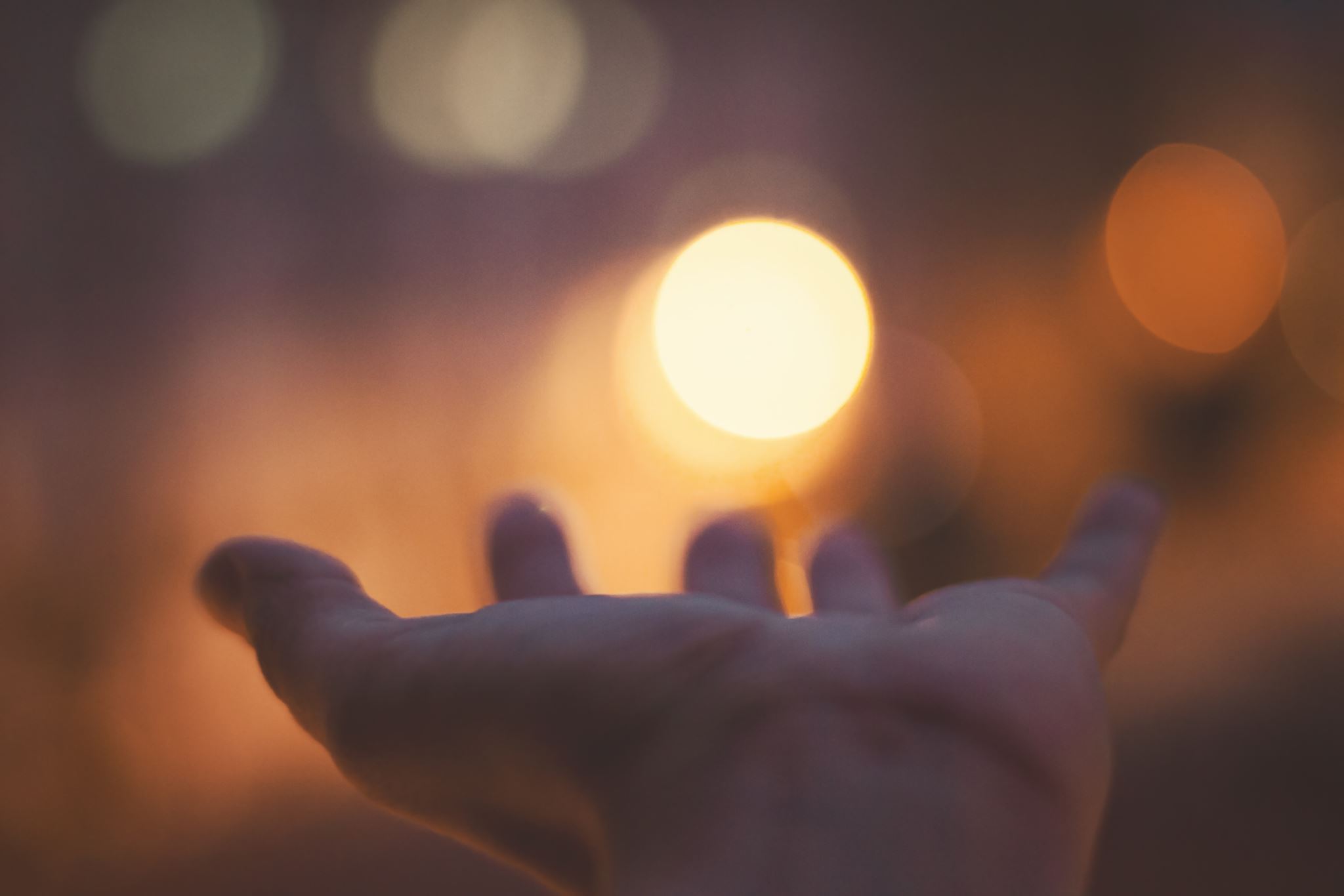 Ideas
Use your data (and share it)
Offer training 
Find the good practice
Share, celebrate and normalise
Use your champions
Think rewards
Empower your parents
What else are we up to and how else can we help?
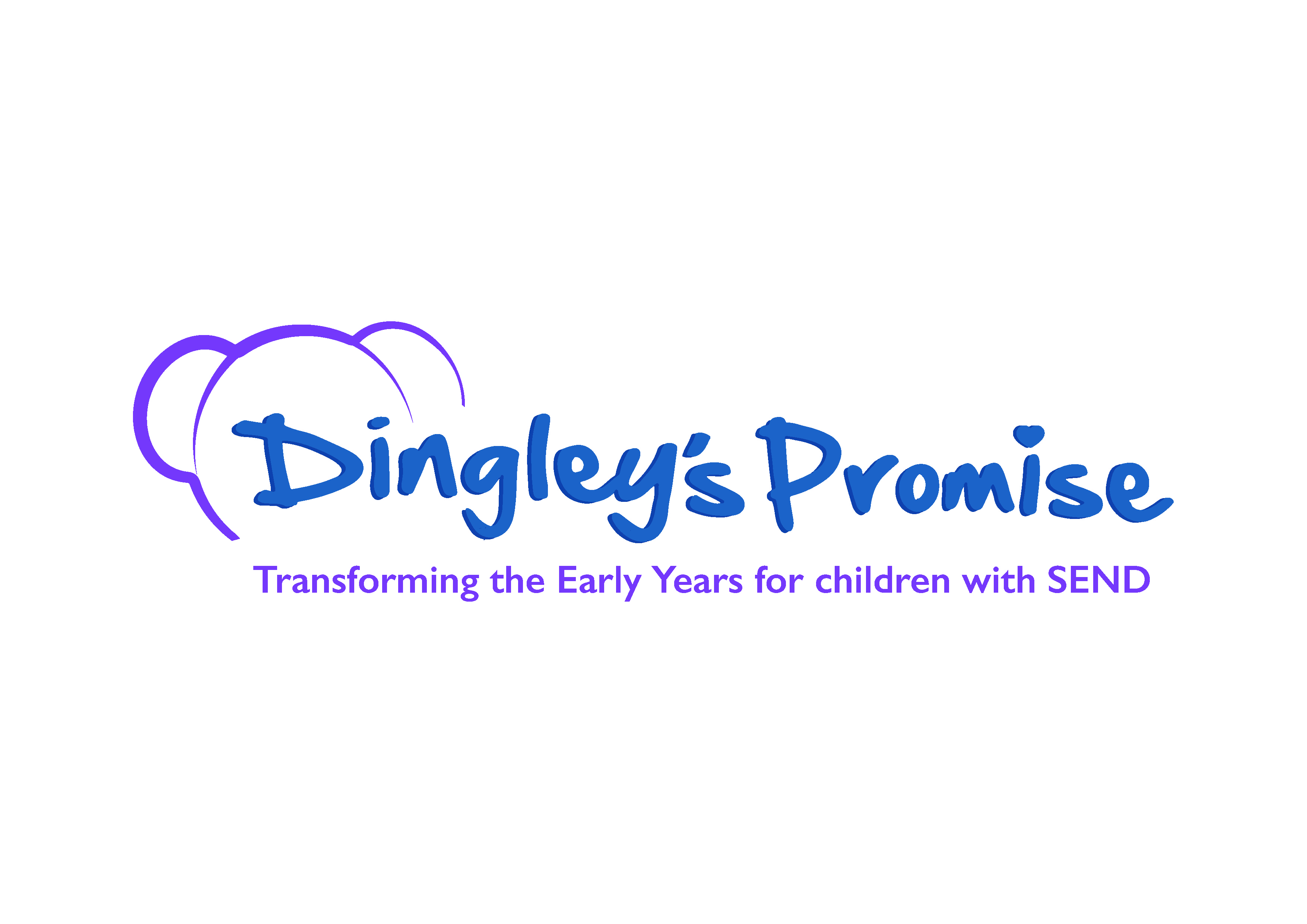 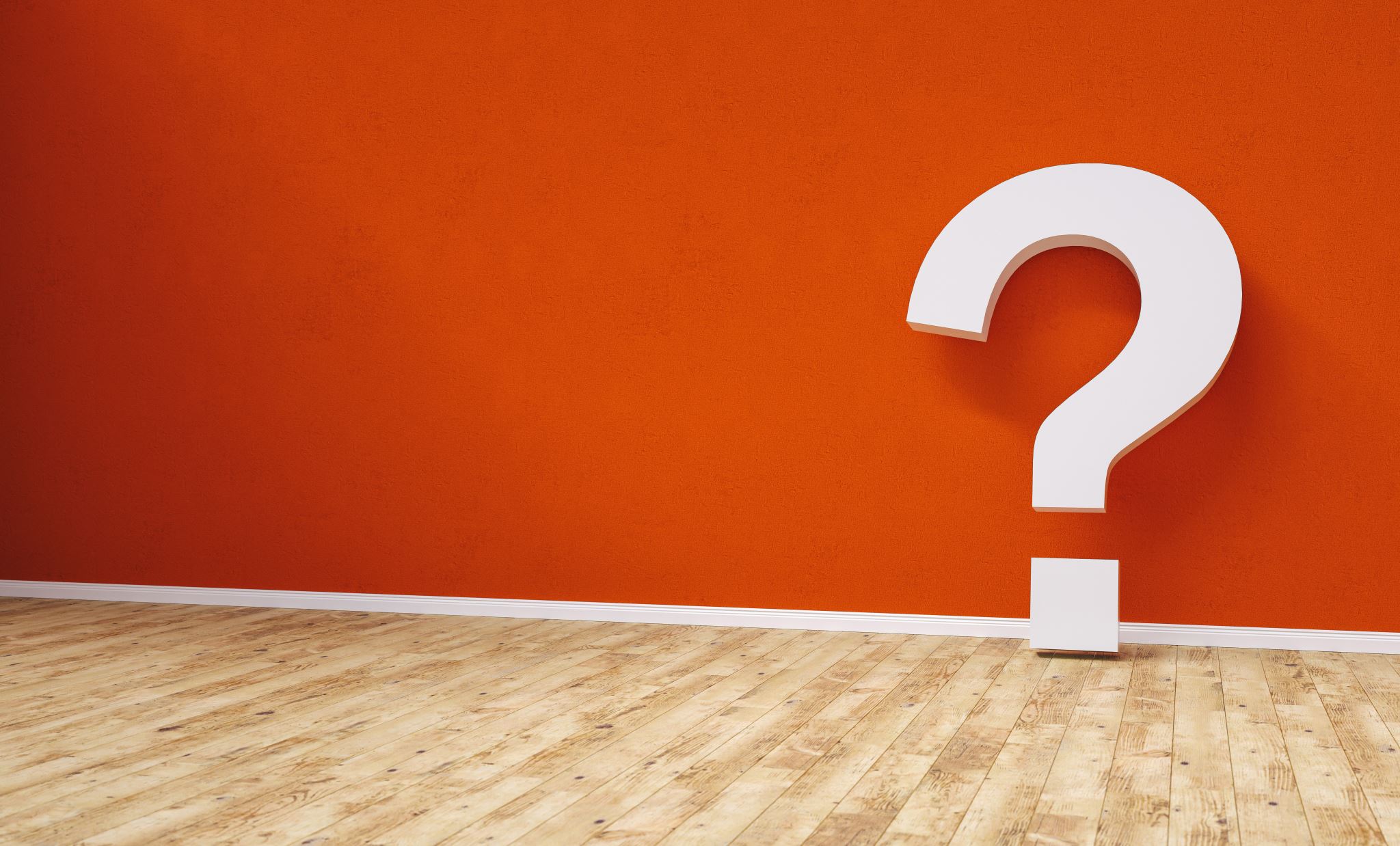 Ask the room
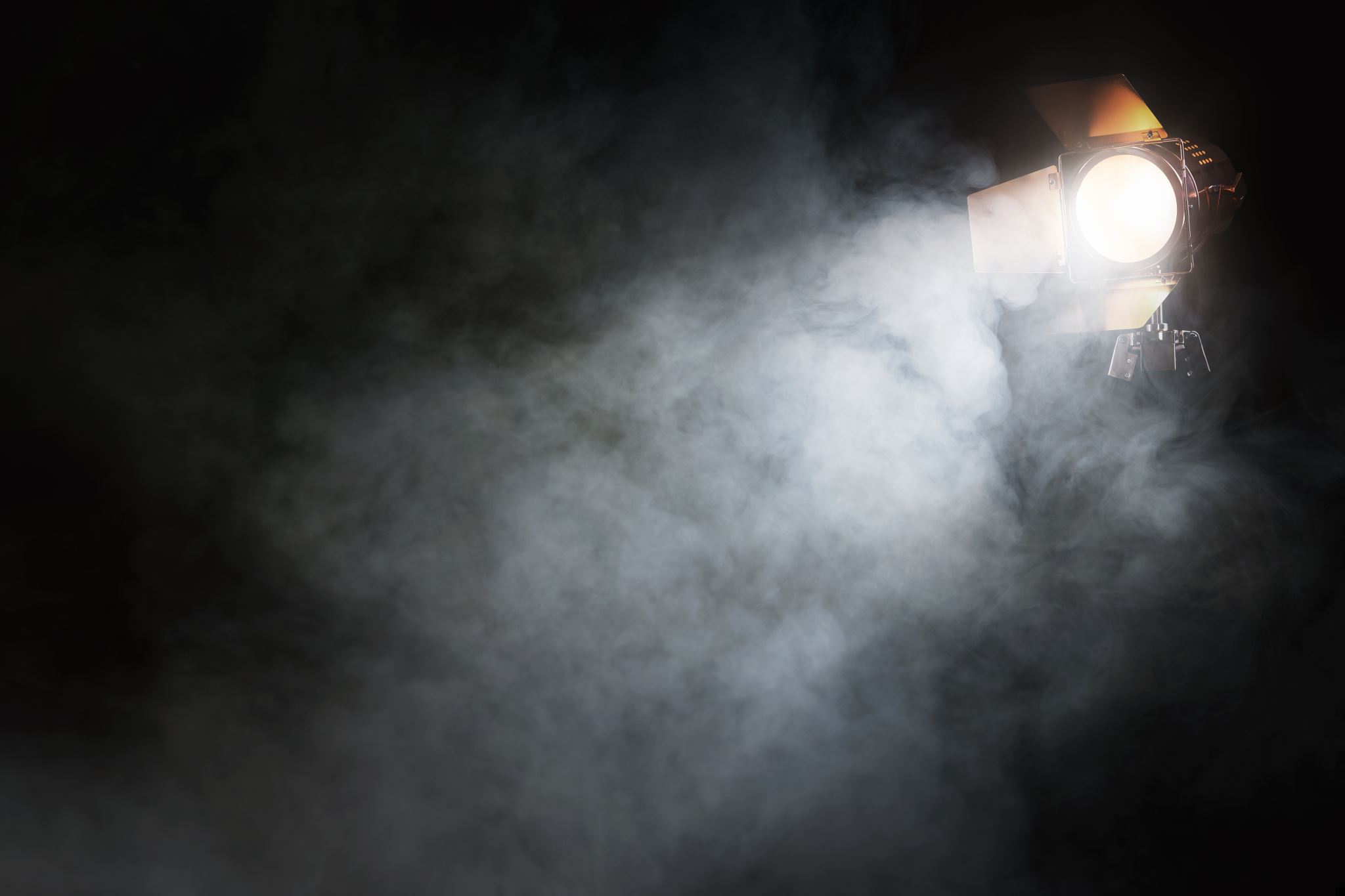 Spotlight next time?9th December 12.30-1.30pm…and onwards the second Monday of each month (due to public holidays)
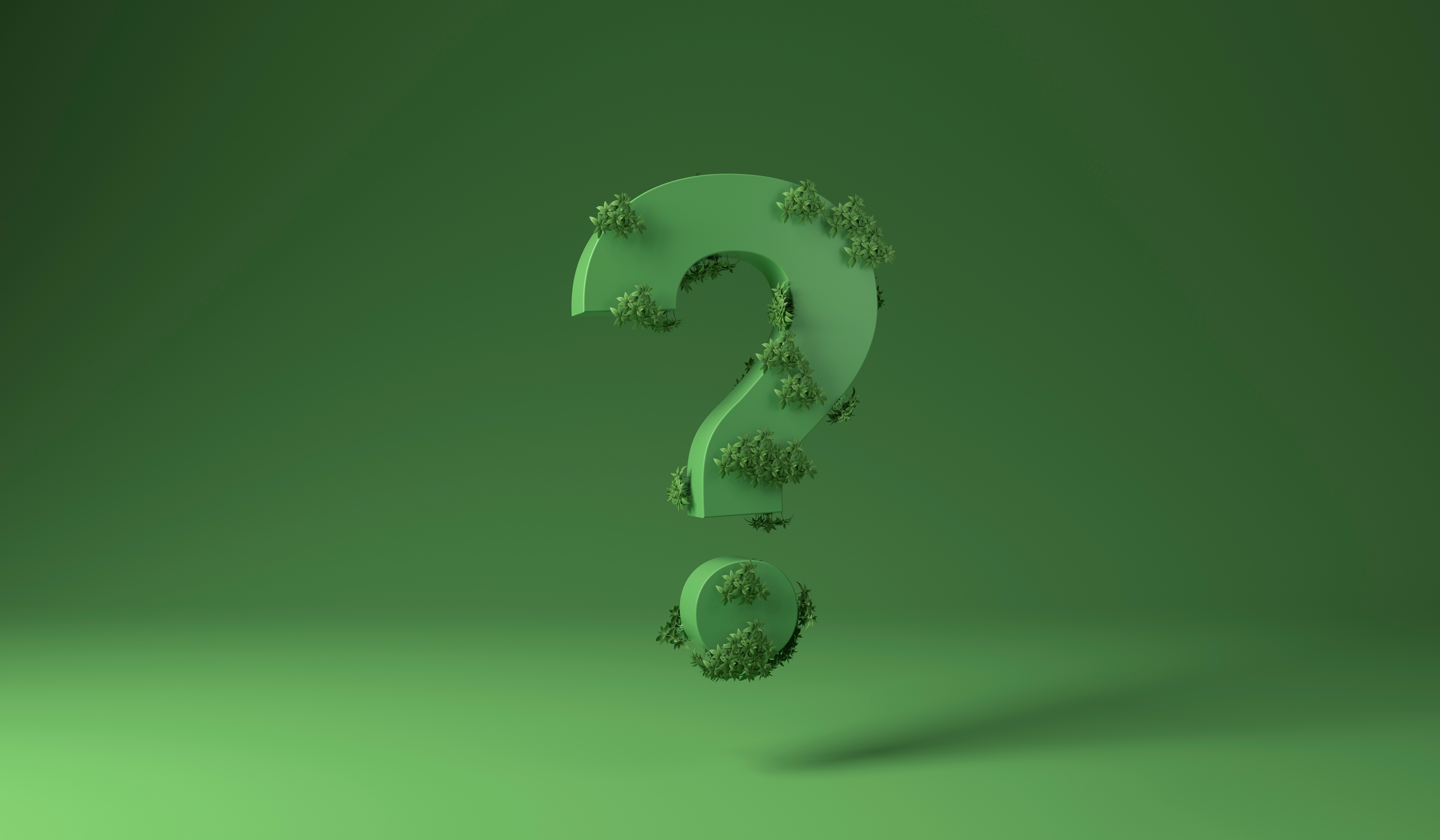 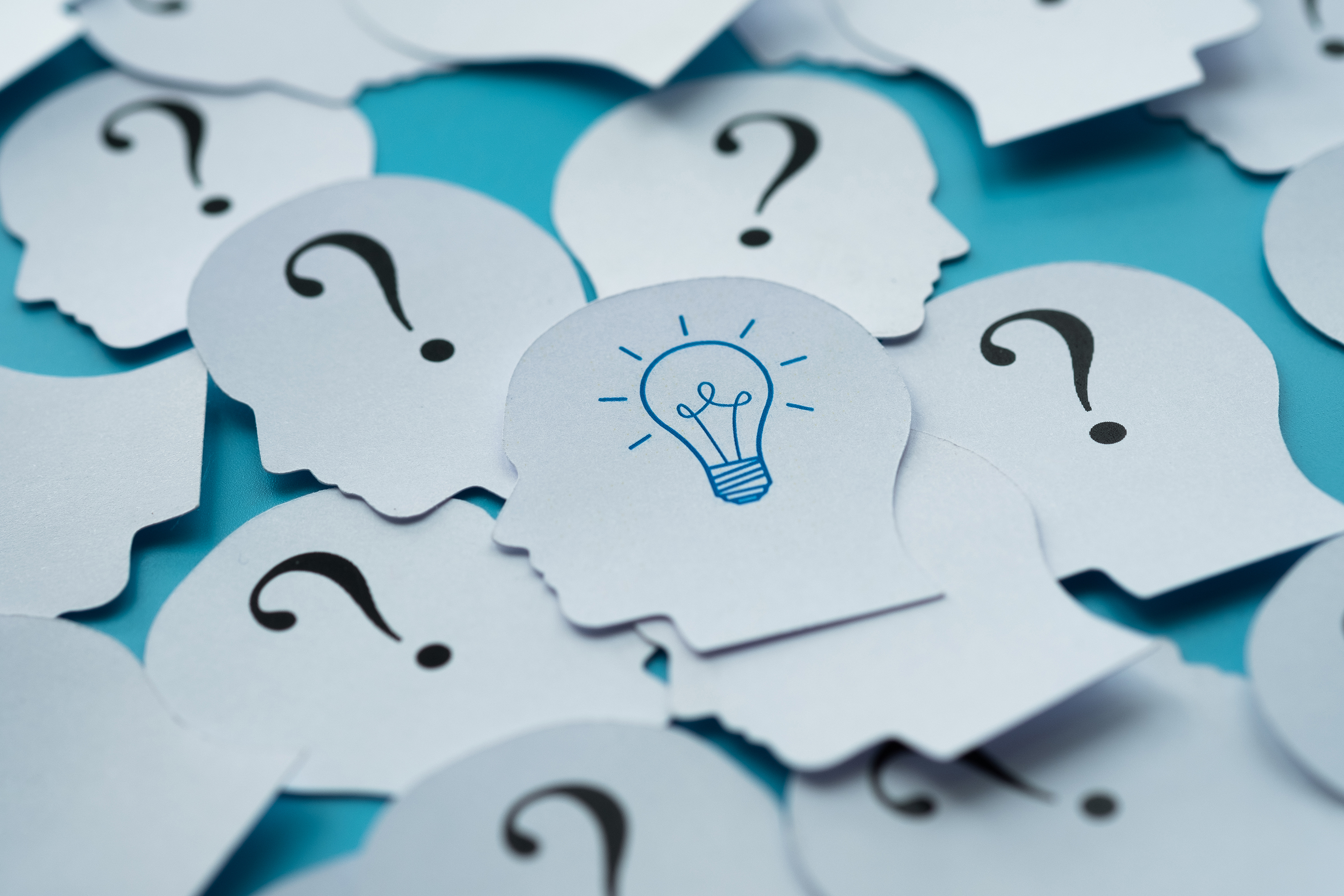 What will you do next? Feedback in the chat please
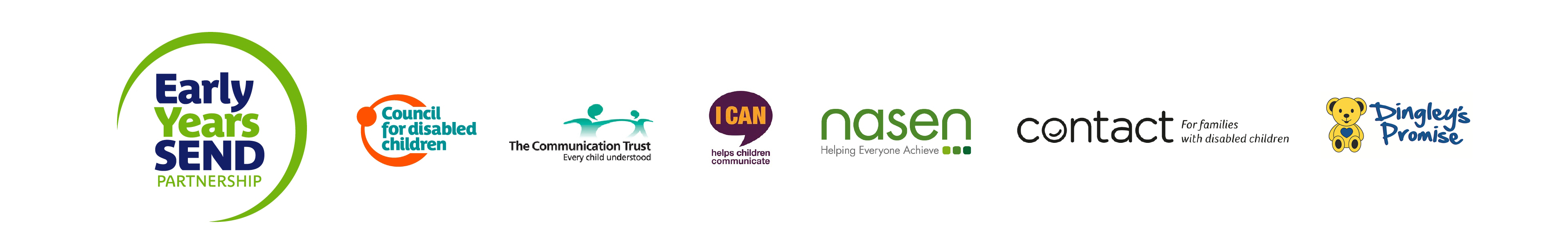 Thank you for your continued commitment and passion!
info@dingley.org.uk

Catherine Mcleod MBE catherine.mcleod@dingley.org.uk
Ann Van Dyke MBE ann.vandyke@dingley.org.uk